Lösningsfokuserat arbetssätt & förhållningssätt   - främjar samverkan och samarbete
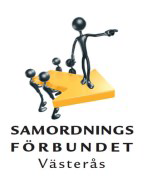 Lösningsfokus handlar om att
Bygga lösningar snarare än att utforska problemet. 
Ha ett framtidsperspektiv där samtalet handlar om att upptäcka och konkret beskriva hur man vill ha det i framtiden, när saker och ting fungerar som man önskar. 
Synliggöra och förstärka de styrkor, resurser och kompetenser som redan finns
Arbeta med små, men hållbara, steg mot önskad framtid.
Arbetssättet har etablerat sig i Västmanland som ett hållbart och effektivt samverkansverktyg (i samtal med såväl klienter, kollegor och medarbetare som mellan verksamheter och organisationer)
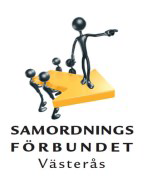 Några typiska lösningsfokuserade ”förantaganden”
De vi möter är experter på sin egen verksamhet och situation
Förändring kan uttryckas i närvaro av något
De vi samtalar med är kompetenta och har resurser 
De vi samtalar med har redan erfarenhet av lösningar
De vi samtalar har goda skäl för sitt handlande
Andra märker när saker blir bättre
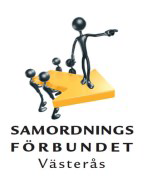 Lösningsfokus
Utforskar resurser och tidigare framgångar
Vad fungerar?
Utforskar möjligheter
Inger oftare hopp 
Små hållbara steg mot önskad framtid
Problemfokus
Utforskar brister och svagheter
Vad är fel?
Utforskar hinder
Risk för skuldbeläggande
Handlingsplan för att undanröja hinder
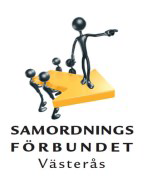 Dialogkompassen(The Dialogic Orientation Quadrant (DOQ)  - Haesun Moon, 2017, fritt översatt av Ann Rilegård och Hanna Stålarv)
Önskvärt
2. Styrkor från förr
1. Önskad framtid
Framtid
Dåtid
3. Bekymmer och misslyckanden från förr
4. Oro för framtiden
Inte önskvärt
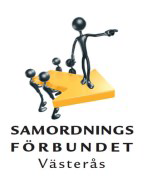 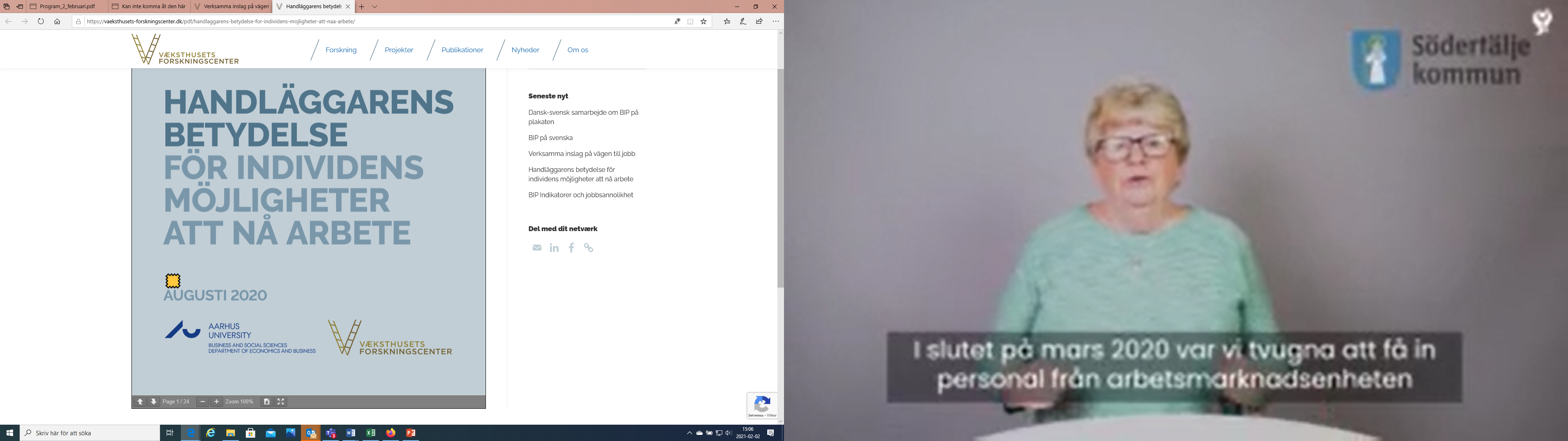 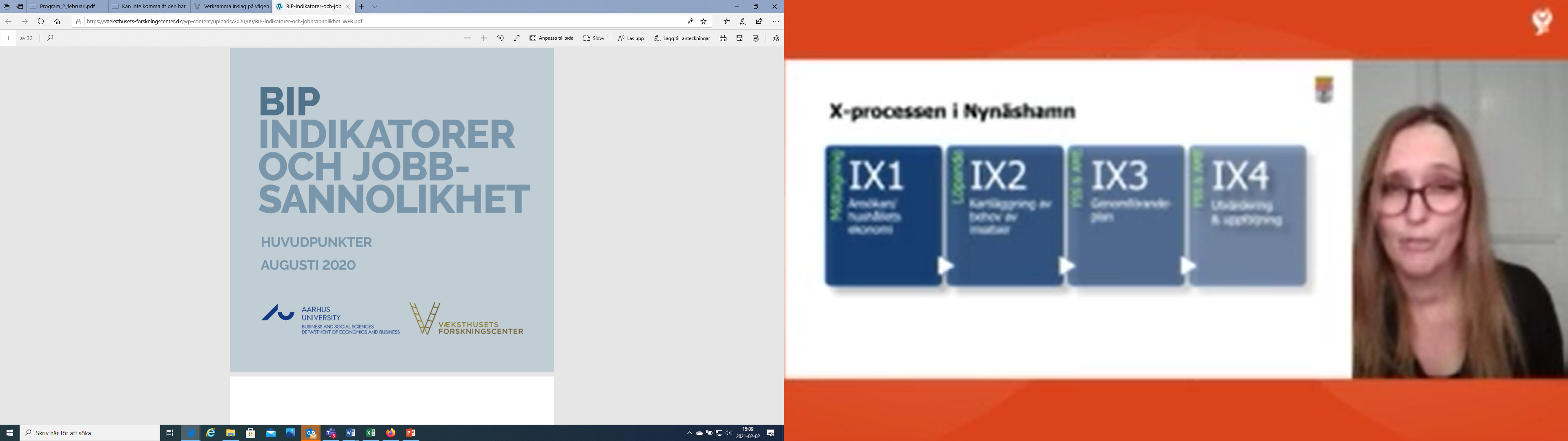 Vad kan vi lära från BIP- forskningen i Danmark?
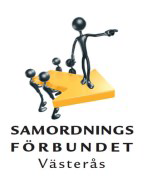 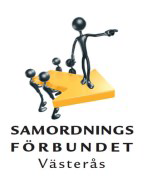 BIP-projektets resultat  - användbara hos oss!
BIP-forskningen har utmynnat i: 
Identifiering av vilka faktorer som är mest avgörande för en individs stegförflyttningar mot arbete eller studier. 
”BIP-indikatorer” som mäter olika faktorer för progression mot arbete.
Identifiering av vilka insatser, och kombination av insatser, som ökar sannolikheten att komma i arbete. 
Viktigaste resultaten – helt avgörande : 
Människor i utsatta situationer som inte erbjuds insatser stannar inte bara upp i utvecklingen mot arbetsmarknaden – utan går bakåt!
Progression mot arbetsmarknaden går snabbast om jobbfokuserade insatser kombineras med parallella kompetenshöjande och hälsorelaterad insatser.
Det finns ett mycket tydligt orsakssamband mellan handläggarens tro på individens jobbchans och om de faktiskt kommer ut i jobb. 
Organisation av arbetet, stöd och tilltro från ledning och kollegor samt kontinuerlig reflektion och lärande
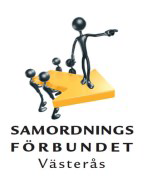 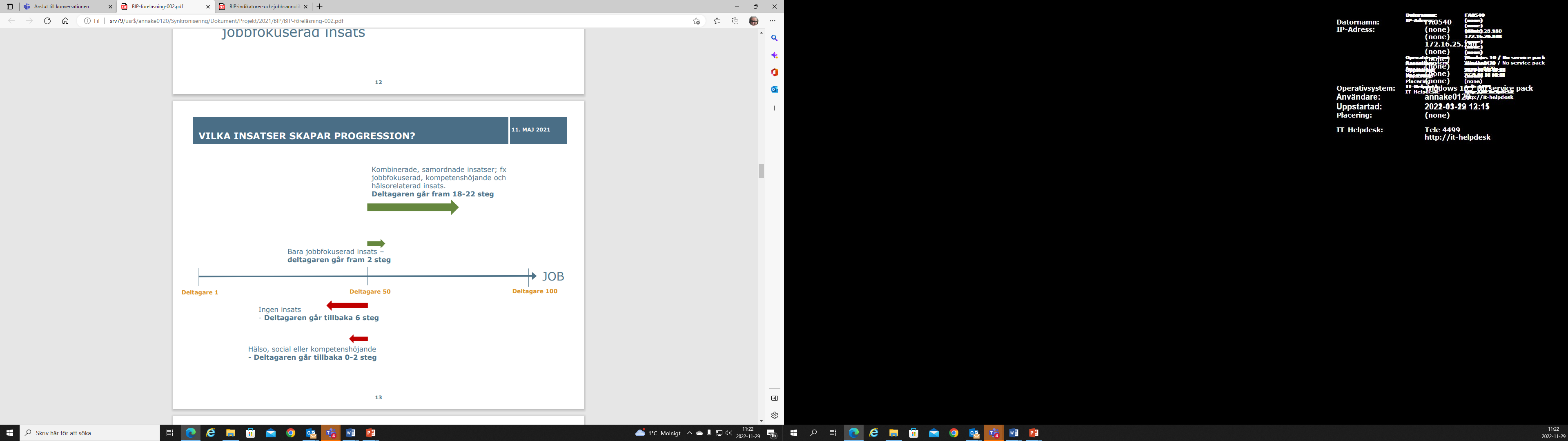 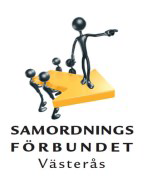 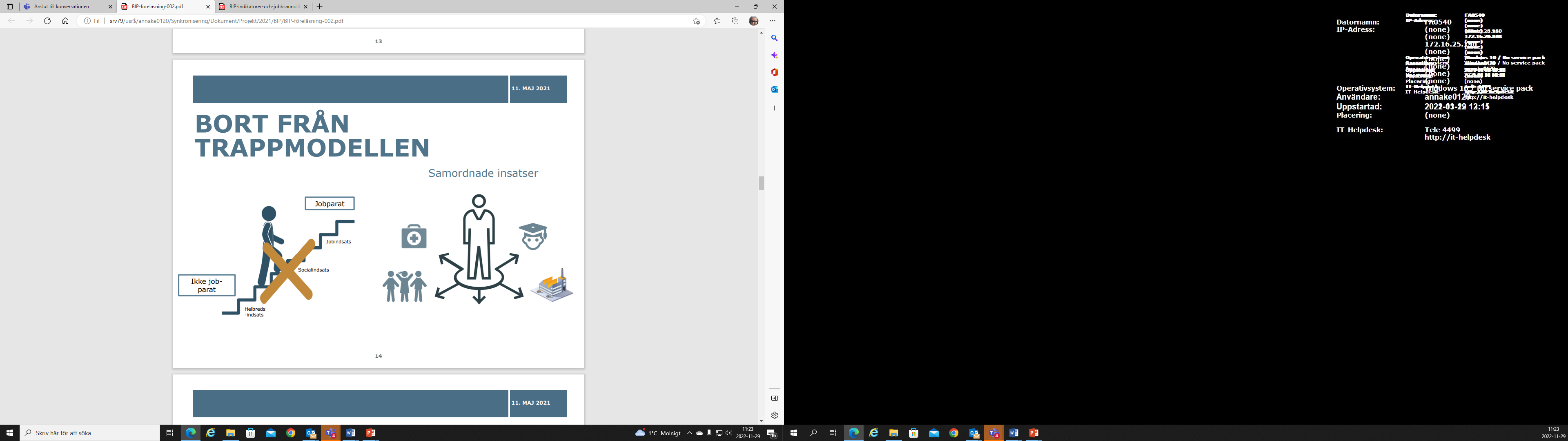 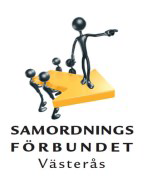 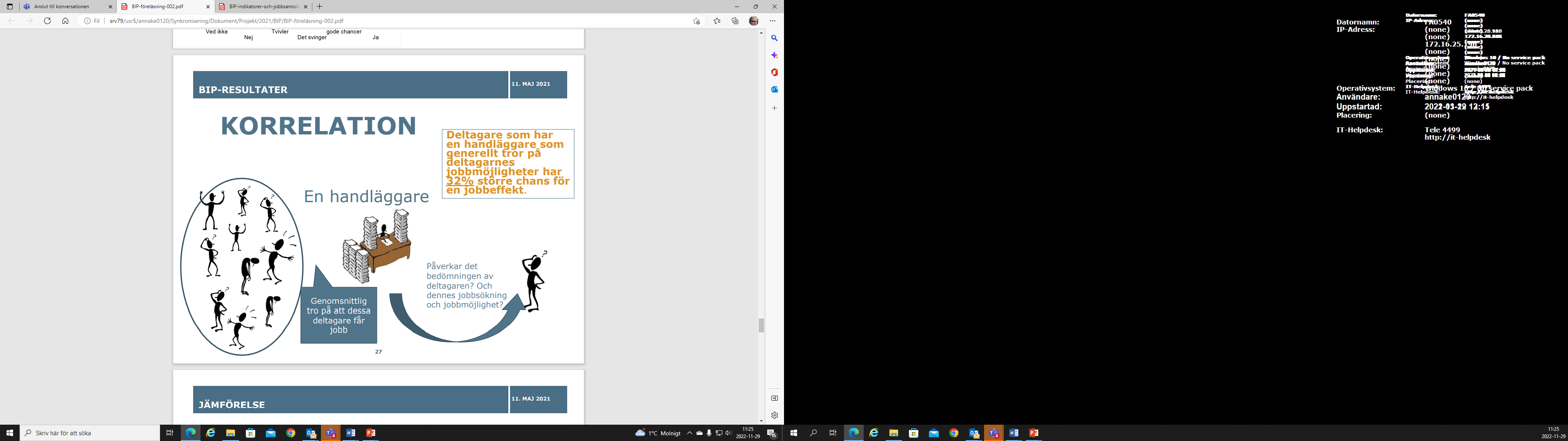 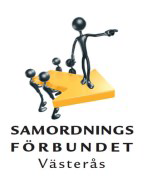 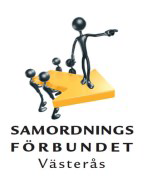 Dialog och skattningsverktyg - BIP
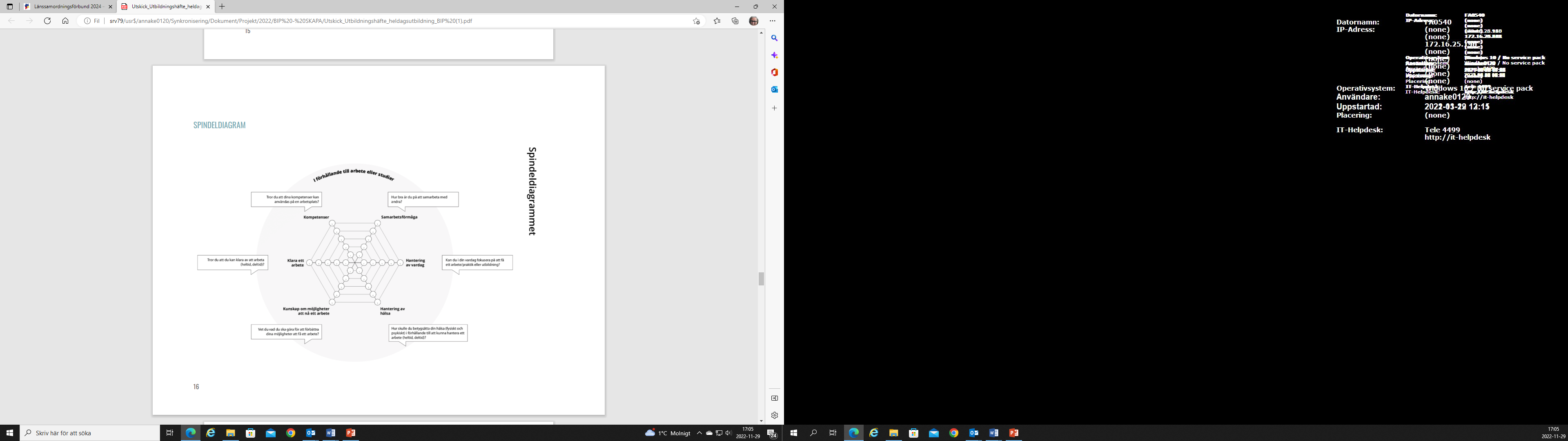 BIP och Lösningsfokus!
Deltagarens delaktighet i sin egen process
Tilltron till individen
Fokuserar på framtid
Belyser styrkor och utvecklingsområden
Synliggör framsteg 
Tilltron till kollegor, medarbetare och samarbetspartners